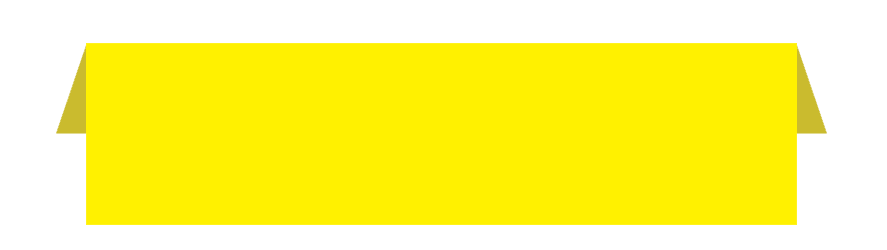 W ubiegłym roku w Polsce
7414	osób trafiło do szpitala w wyniku pożarów i zatrucia tlenkiem węgla
    512	osób zginęło w pożarach
      50	osób zmarło w wyniku zatrucia 							tlenkiem węgla
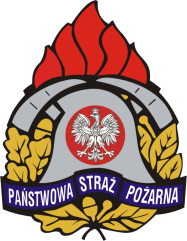 1
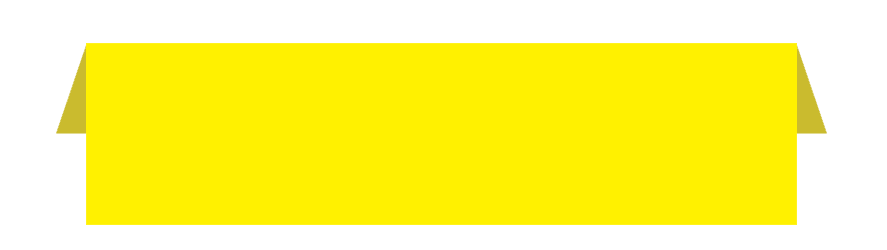 Skąd się bierze czad ?
Tlenek węgla, potocznie czad, powstaje przy niepełnym spalaniu materiałów palnych. 
Proces ten zachodzi przy niedostatku tlenu  w otaczającej atmosferze.
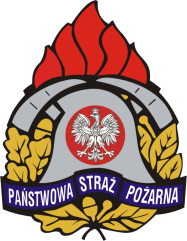 2
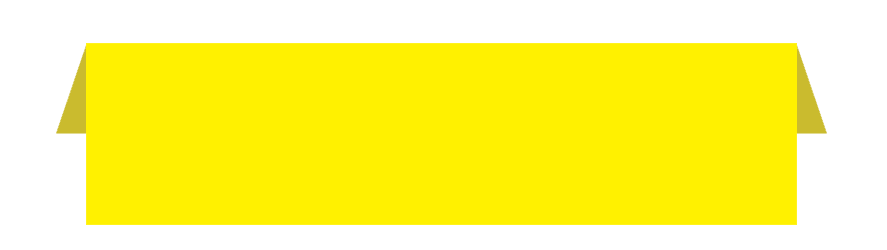 Czad, dlaczego jest tak niebezpieczny?
jest gazem niewyczuwalnym przez zmysły człowieka (bezwonny, bezbarwny i pozbawiony smaku),
blokuje dostęp tlenu do organizmu – wiąże się z hemoglobiną szybciej niż tlen, przy długotrwałym kontakcie powoduje  śmierć przez uduszenie.
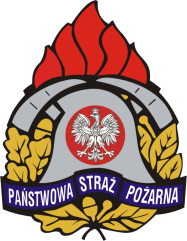 3
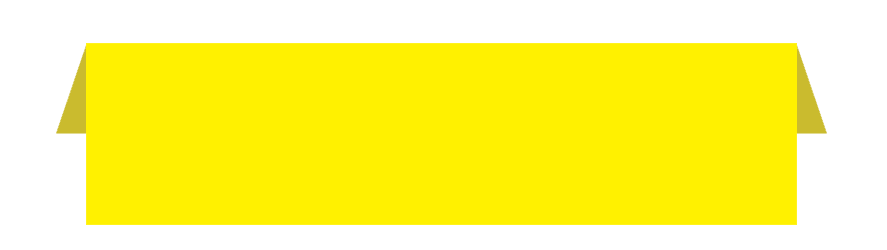 Co jest główną przyczyną zatruć tlenkiem węgla?
Głównym źródłem zatruć w budynkach mieszkalnych jest niesprawność przewodów kominowych: wentylacyjnych, spalinowych i dymowych.
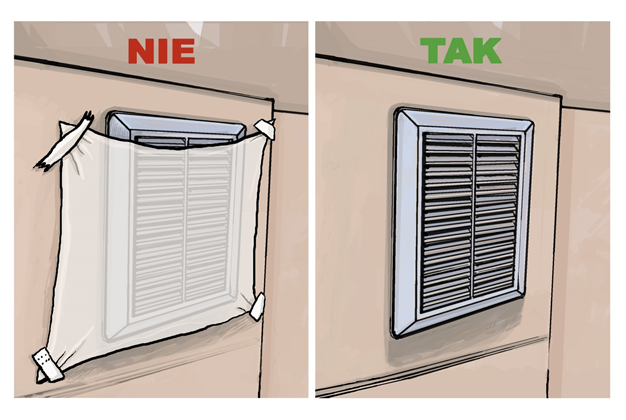 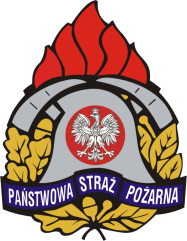 4
4
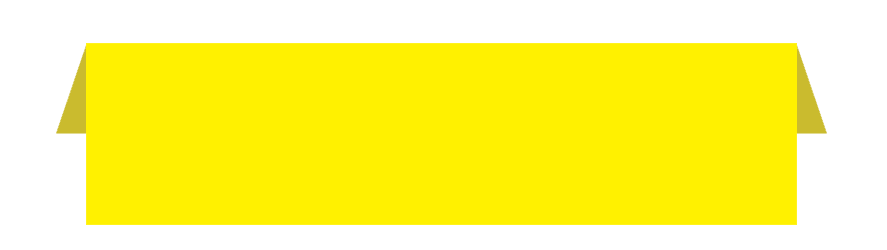 Jak uniknąć zatrucia?
Nie bagatelizuj następujących objawów: duszności, bólów głowy, nudności, osłabienia, przyśpieszenia czynności serca, ponieważ mogą być sygnałem, że ulegasz zatruciu czadem. 
W takiej sytuacji natychmiast przewietrz mieszkanie, w którym się znajdujesz, wyjdź na zewnątrz, zadbaj o bezpieczeństwo swojej rodziny, wezwij straż pożarną i zasięgnij porady lekarskiej.
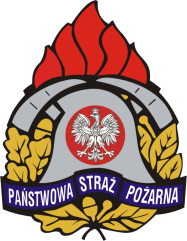 5
5
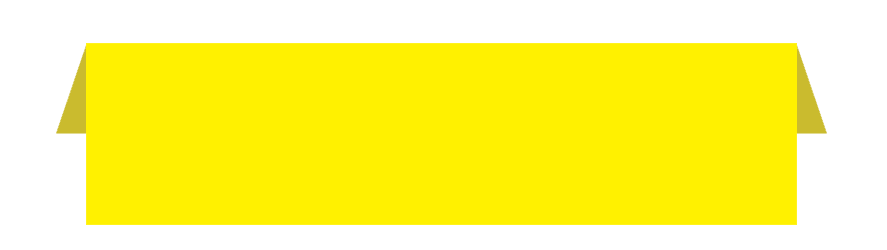 Jeśli zauważyłeś pożar
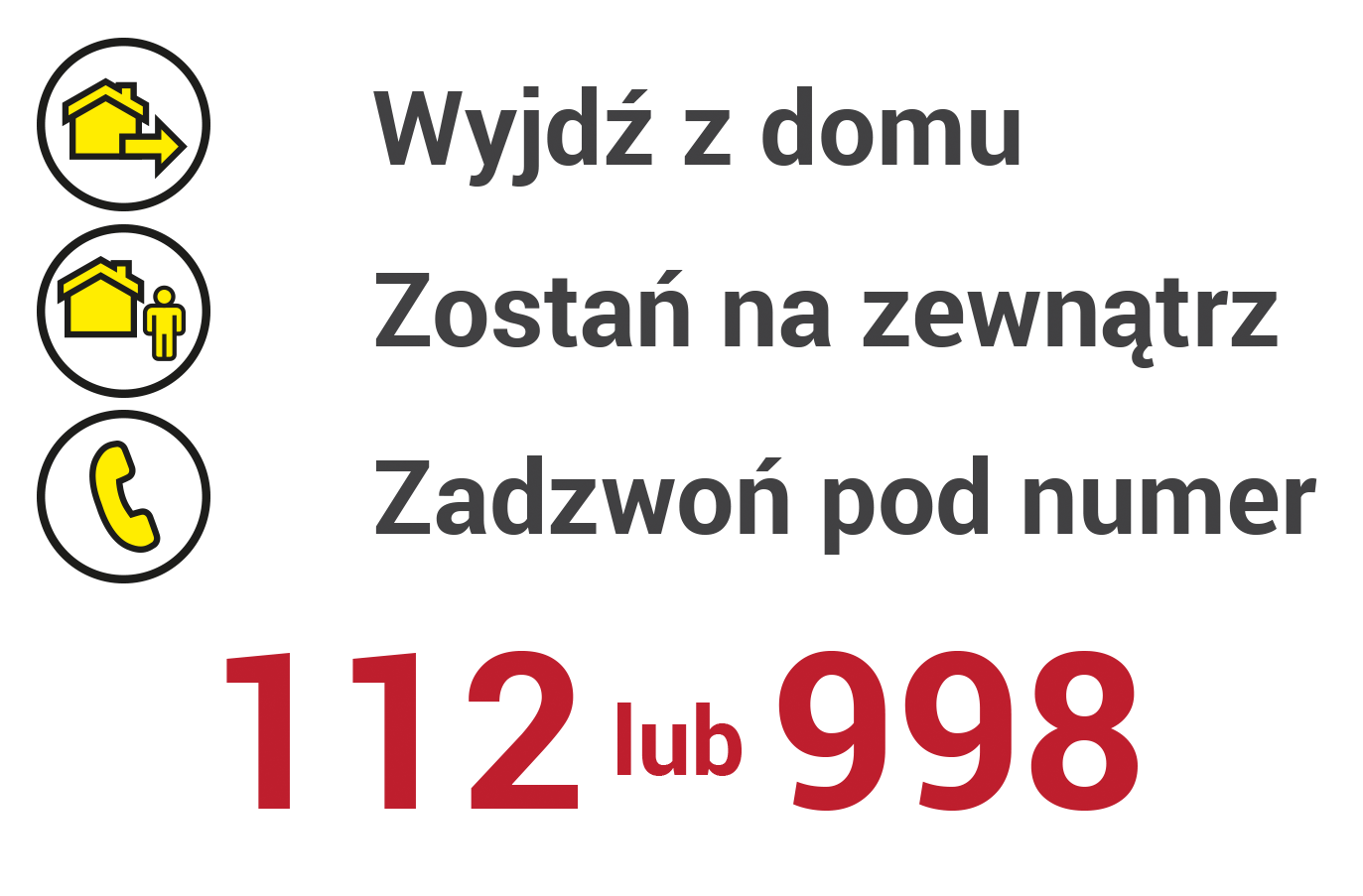 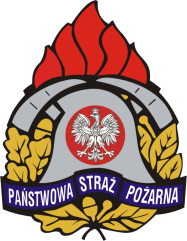 Nie rozłączaj się pierwszy!
6